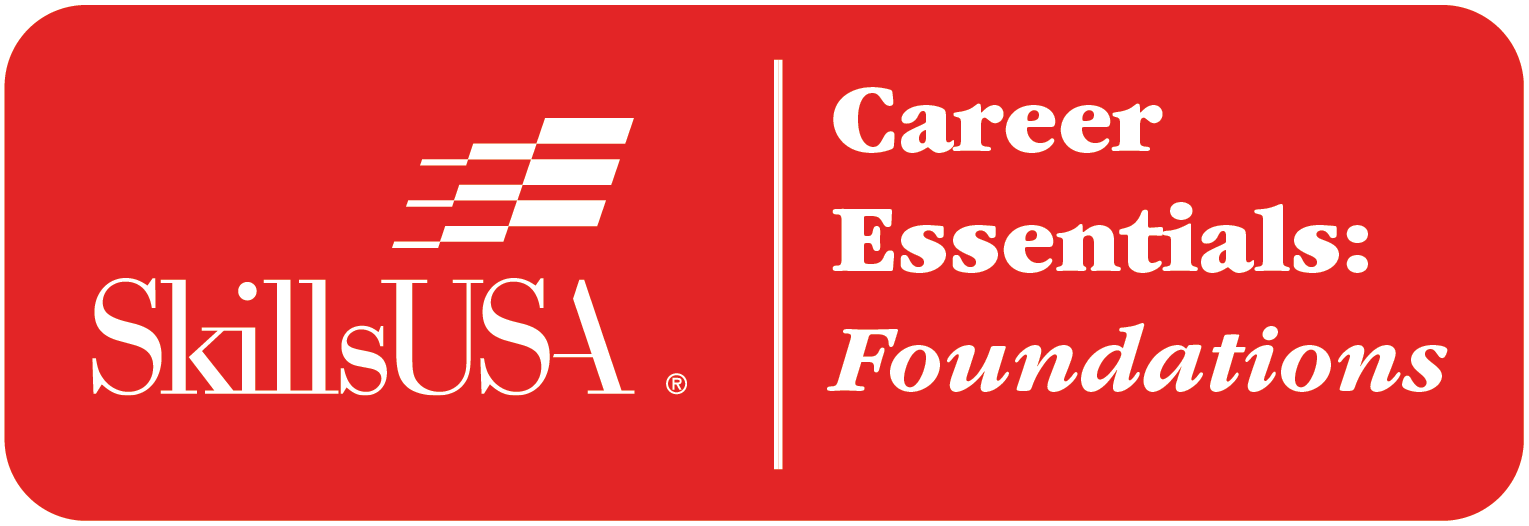 Capitalizing on StrengthsWorkplace Skills:  Teamwork
Essential Questions
How do we know when to lead or when to be a leading follower?
How do we lead, even when others aren’t encouraging us to lead?
How do we lead, even when we don’t have the position title of “leader”?
What role do our strengths play in leading others?
Capitalizing on StrengthsWorkplace Skills: Teamwork
Students will understand…
Leading doesn’t always require a position. 
Leading looks differently from one individual to another and is dependent upon personal strengths.
Capitalizing on StrengthsWorkplace Skills: Teamwork
Students will know…
Individual team members bring different strengths to the team. 
Team members can lead most effectively when they use their strengths. 
Seeking out the strengths of others helps teams function by encouraging people to lead in their areas of strength.
Capitalizing on StrengthsWorkplace Skills:  Teamwork
Students will be able to…
Analyze descriptions of strength themes and identify characteristics of the themes to which they relate.
Explain how their personal strengths can best be used in leading and following on a team.
Promote their strengths to teammates.
Workplace Skills: Teamwork
Describe a time when you were a leader on a team or in a group of people.
Describe a time when you were a follower on a team or in a group of people.
Workplace Skills: Teamwork
Objectives: 
Analyze descriptions of strength themes and identify characteristics of the themes to which they relate.
Explain how their personal strengths can best be used in leading and following on a team.
Promote their strengths to teammates.
Workplace Skills: Teamwork
Knowledge + Talent + Skill = Strength
Knowledge
Information gleaned from resources outside of ourselves.

Talent
An inward affinity to a task, activity or interest.

Skill
A learned ability.
Workplace Skills: Teamwork
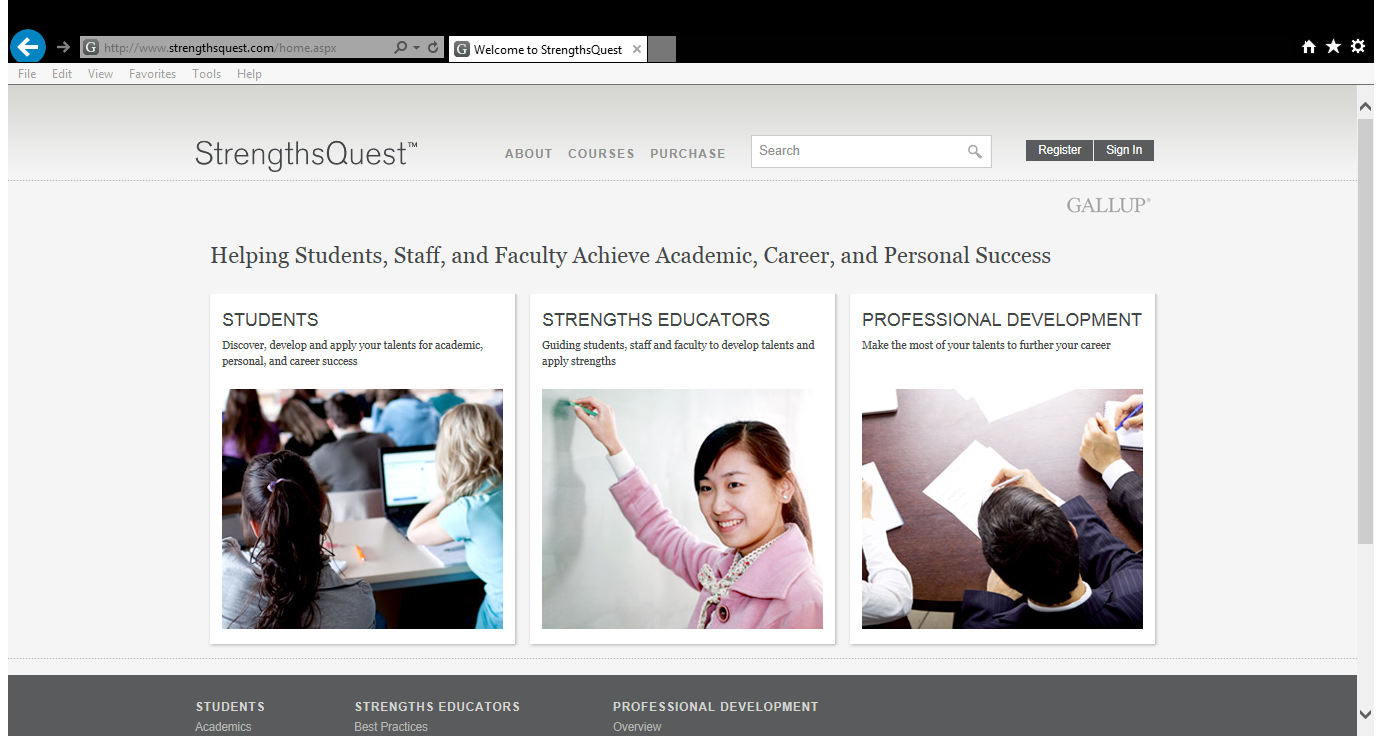 StrengthsQuest®
https://www.strengthsquest.com/193541/themes-full-description.aspx
Workplace Skills: Teamwork
StrengthsQuest® Themes
Achiever
Activator
Adaptability
Analytical
Arranger
Belief
Command
Communication
Competition
Connectedness
Consistency
Context
Deliberative
Developer
Discipline
Empathy
Focus
Futuristic
Harmony
Ideation
Includer
Individualization
Input
Intellection
Learner
Maximizer
Positivity
Relator
Responsibility
Restorative
Self-Assurance
Significance
Strategic
Woo
Workplace Skills: Teamwork
Workplace Skills: Teamwork
Create your own personal business and the advertising components of the business. 
Identify the top three strengths of the business.
Create a logo.
Create a business card.
Create a magazine or newspaper advertisement that promotes the strengths.